Великая Отечественная война в судьбе моей семьи. Переваловы, Баскановы, Тихоновы…
Арина Тихонова
10 лет
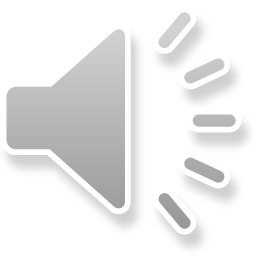 п. Горноправдинск, 2020
Мои дедушки – участники войны
9 мая мы семьёй участвуем в акции «Бессмертный полк».
На наших плакатах – фотографии и фамилии прадедушек – воинов Красной Армии:
 ПЕРЕВАЛОВЫ: братья Яков Афонасьевич, Максим Афонасьевич, Семён Афонасьевич и сын Якова Виктор;
 БАСКАНОВ Александр Тимофеевич;
 ТИХОНОВЫ: братья Алексей, Александр и Анатолий Фёдоровичи.
Переваловы
Об участии в военных действиях Переваловых известно немного. В 1941 году три брата – Яков, Максим и Семён отправились на фронт из родного села Колобово, Тугулымский район Свердловской области. В 1942 году На фронт ушёл сын Якова Виктор.
Известно, что самый младший брат Семён погиб в 1941 году под Клином. 
Ему было 20 лет.
В начале войны фашисты шли 
на Москву, и Клин – один из 
городов, ставших у них на пути.
Красная армия пошла в 
контратаку, чтобы остановить 
движение врага на Москву.
В одном из боёв и погиб Семён.
На сегодня известна братская 
могила, где его похоронили, как 
и многих других солдат.
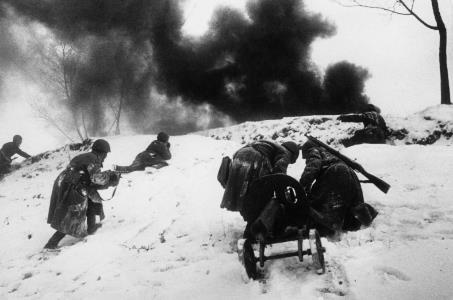 Переваловы
О судьбе Якова Афонасьевича и его сыне Викторе известно больше.
Сохранился документ, из которого известно, что отец служил рядовым, стрелков, а сын Виктор был старшим сержантом, начальником отделения. 
Отец погиб в марте 1943 года, 
было ему 52 года. 
Сын на полгода пережил отца. 
В 1943 году в войне произошёл 
перелом, и Красная армия 
начала теснить врага, вести 
наступательные операции. 
Виктор погиб 10 сентября 1943 г.,
 было ему 18 лет.
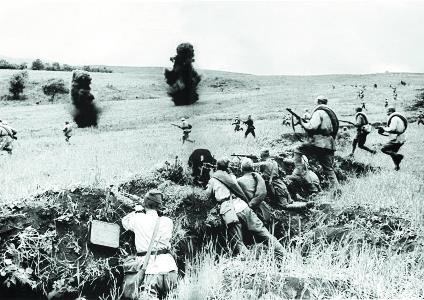 ПереваловыДокумент о прекращении связи с военнослужащими
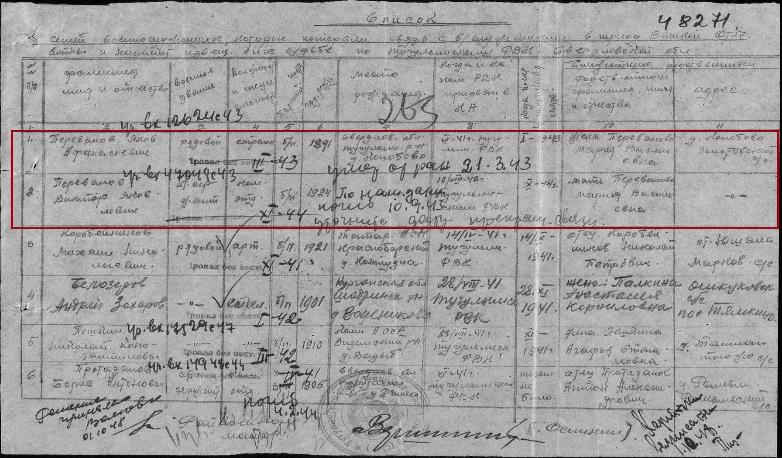 Баскановы
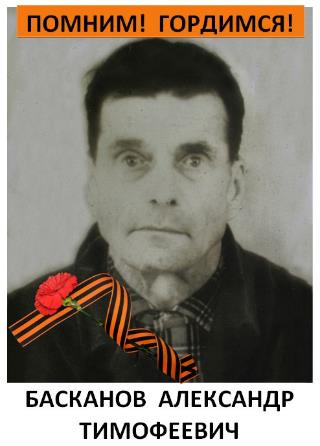 Александр Тимофеевич Басканов –
это дедушка моей бабушки.
На фронте был танкистом, 
вернулся с войны контуженным,
так как его танк во время одного 
из сражений был подорван 
вражеским выстрелом.
После войны он вернулся в родное 
село Колобово. Трудился 
бригадиром тракторной бригады.
Во время семейных посиделок 
говорить о войне не любил, зато был 
очень добрым и ласковым к детям. 
Мы с родными стараемся чаще 
посещать могилу дедушки – защитника Родины.
Тихоновы
Об участии в войне Тихоновых известно больше. Как и Переваловых, их было три брата – Александр, Алексей и Анатолий. Но, в отличие от Переваловых, они все трое вернулись с войны.
Они были награждены многими боевыми наградами. После войны вернулись в родное село Уйское Челябинской области.
О каждом из братьев можно рассказывать отдельно очень много. 
Остановлюсь на Алексее Фёдоровиче.
Тихоновы
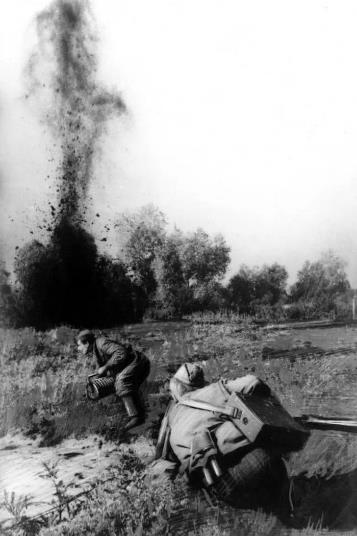 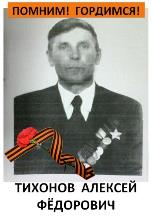 Алексей Фёдорович был телефонистом, обеспечивал оперативную связь во время боёв.
Его боевой задачей было восстанавливать связь между военными частями во время боя.
На каждом сражении он выходил на передовую, и под огнём врага, перемещаясь между окопами, от воронки к воронке, искал обрыв провода, чтобы восстановить связь. 
Так он, метр за метром, приближал Великую Победу.
Тихоновыдокументы о награждении Алексея Фёдоровича Тихонова
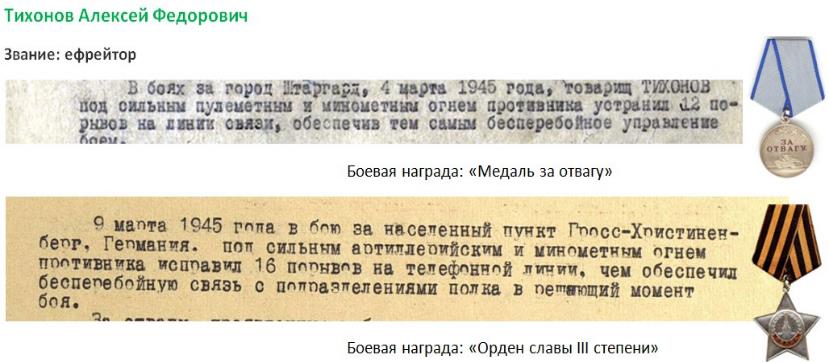 Помним, гордимся!
Каждый год мы своей большой семьёй участвуем в акции «Бессмертный полк». И вместе с нами – на памятных плакатах – в торжественном празднике гордо шагают наши прадедушки.
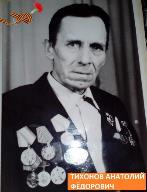 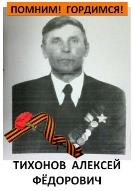 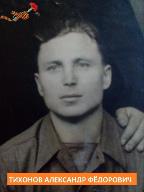 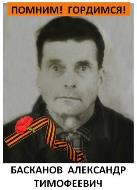 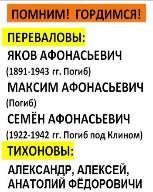 Пока мы помним героев Великой Победы – мы помним, что такое война. И наша главная задача – не допустить её в настоящем и будущем.
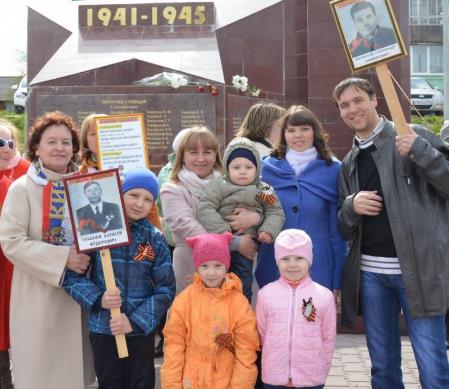 В презентации использовались:- фотографии и документы из личного архива;- личные воспоминания бабушек;- https://pamyat-naroda.ru/;- http://podvignaroda.ru/?#tab=navHome;- www.obd-memorial.ru.